Florida Building Code 7th Edition (2020)
Presented to The Florida Home Builders Association
Codes and Standards Committee
August 1, 2019
Joe Belcher joe@jdbcodeservices.com
Florida Building Code, Residential
Proposed
Code Changes
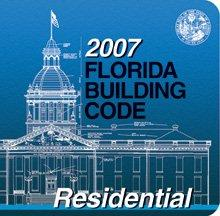 2020
2
FBC-R 7th Edition (2020)
SUPPORTED: ASCE 7-16.
National standard for design.
Roof uplift SFR about 15%.
Latest science.
Cannot reduce wind resistance.
130 mph +$111.25; 140 mph $180.63; 180 mph $275.63 Based on retail.
3
[Speaker Notes: 130 mph +$111.25; 140 mph $180.63; 180 mph $275.63 Based on retail.]
FBC-R 7th Edition (2020)
SUPPORTED: Return  air from bathrooms and closets.
Optional.
May resolve moisture and mold issues.
4
[Speaker Notes: Estimated cost $150]
FBC-R 7th Edition (2020)
SUPPORTED: Reduce ventilation rate by 30%.
Provide balanced ventilation.
Optional.
5
FBC-R 7th Edition (2020)
SUPPORTED: Unvented attics.
Resolves moisture. 
Allows use of any type insulation.
Vapor diffuser required.
 Allows moisture removal by vapor diffusion rather than by air change.
Cost of vapor diffuser offset by savings on vents.
6
FBC-R 7th Edition (2020)
SUPPORTED: Enhanced underlayment.
Roof slopes 4:12 and greater 
2000 ft2 roof approximately + $220. 
Roof slopes ≤ 4:12 
2000 ft2 roof approximately + $440.
7
[Speaker Notes: This Mod will require an enhanced roof underlayment for new construction as is currently required for reroof projects. It is recognized this proposal will slightly increase the cost. For roof slopes 4:12 and greater, the cost increase for a typical 2000 square foot roof will be approximately $220. For roof slopes less than 4:12, the cost increase for a typical 2000 square foot roof will be approximately $440. However, investigation of both Hurricane Michael and Hurricane Irma have determined homes built after the adoption of the Florida Building Code fare much better except for roof coverings, soffits, and wall coverings. FHBA’s decision to support this Mod even though it will increase costs is based on the damage reports citing roof covering failure and extreme loss of contents due to water intrusion. The TAC voted to support Alternate language A-1 and A-2 with the original Mod. RECOMMENDATION:  Support.]
FBC-R 7th Edition (2020)
SUPPORTED: Reinstatement of threshold height for secondary doors to meet wind driven rain resistance provisions (SGD).
SUPPORTED: Flashing provisions to clarify galvanized metal not only flashing permitted.
8
FBC-R 7th Edition (2020)
SUPPORTED: Prohibit adoption of automatic control receptacles of ASHRAE 90.1.
STOPPED: End run of prohibition of adoption of automatic control receptacles of ASHRAE 90.1.
9
FBC-R 7th Edition (2020)
SUPPORTED: Allowing insulation that will fit in restricted spaces for alterations of existing systems.
Same as removed or greater.
R-6 duct insulation maximum required.
10
FBC-R 7th Edition (2020)
SUPPORTED: Update of testing standard for vapor permeable materials.
Increases options for builders to use new materials.
11
FBC-R 7th Edition (2020)
SUPPORTED: Numerous changes to delete provisions not applicable to Florida.
Not applicable due to basic wind speeds.
SUPPPORTED: New section on soffit installation.
12
FBC-R 7th Edition (2020)
SUPPORTED: Changes updating referenced standards.
SUPPORTED: New section requiring ventilation in enclosed wood floor framing.
Floor supports an exterior balcony or walking surface exposed to the weather.
To eliminate deterioration causing collapse.
13
FBC-R 7th Edition (2020)
SUPPORTED: Allow calculated and other methods for determining fire-resistance of separation walls for two-family dwellings.
14
FBC-R 7th Edition (2020)
STOPPED: Solar infrastructure for all new SFR construction.
STOPPED: Surge protection for all new SFR – Cost $500.
STOPPED: Emergency communications for all elevators.
Included alterations for existing.
15
FBC-R 7th Edition (2020)
STOPPED: Elimination of Exception for interconnecting smoke alarms for alterations of SFR.
Cost $64 per unit for wireless.
FAILED: Buried ducts.
Concerns about condensation.
16
FBC-R 7th Edition (2020)
STOPPED: Expansion of voltage drop limit (5%) to combination of customer-owned service conductors, feeder conductors, and branch circuit conductor.
17
FBC-R 7th Edition (2020)
STOPPED: Change establishing incorrect test standard of the thermal properties of air spaces used to comply with energy code requirements.
STOPPED: Mandate for backstop for performance method – Eliminated trade-offs.
18
FBC-R 7th Edition (2020)
STOPPED: Reduction of percentage of replaced luminaires requiring high-efficacy lamps.
Reduced from 50% to 10%
STOPPED: Deletion of air-impermeable insulation method for unvented attics.
19
FBC-R 7th Edition (2020)
STOPPED: Reduction in presumptive bearing capacity of sandy soils.
Reduced from 2000 psf to 1500 psf.
STOPPED: Numerous provisions to require geotechnical testing, engineering design, and compaction of all soils.
20
FBC-R 7th Edition (2020)
STOPPED: Several changes to stucco and gypsum plaster.
STOPPED: Rewrite of CO detection provisions.
More stringent.
21
FBC-R 7th Edition (2020)
STOPPED: Require chute room door to be able to close with chute open.
Result would be larger chute room.
STOPPED: Requirement for multi-channel communications systems for buildings ≥ 120 ft.
22
FBC-R 7th Edition (2020)
STOPPED: Changes to fire extinguishers for domestic cooking equipment.
STOPPED: Change in how ceiling height is measured.
STOPPED: Numerous changes submitted to adopt all changes in 2018 I-Codes.
23
FBC-R 7th Edition (2020)
Questions?

Answers?

Thank you for your attendance and participation in FHBA.s efforts in codes and standards.
24